Presentation
Prepared by:
Iryna Napadiy
Form 11A
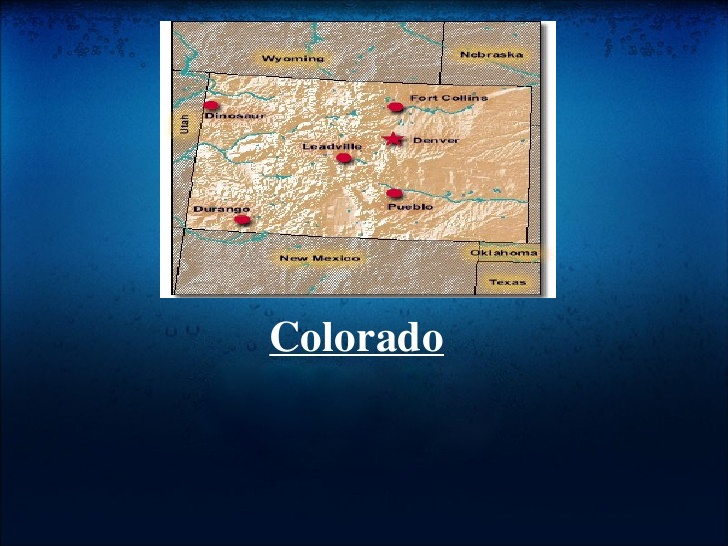 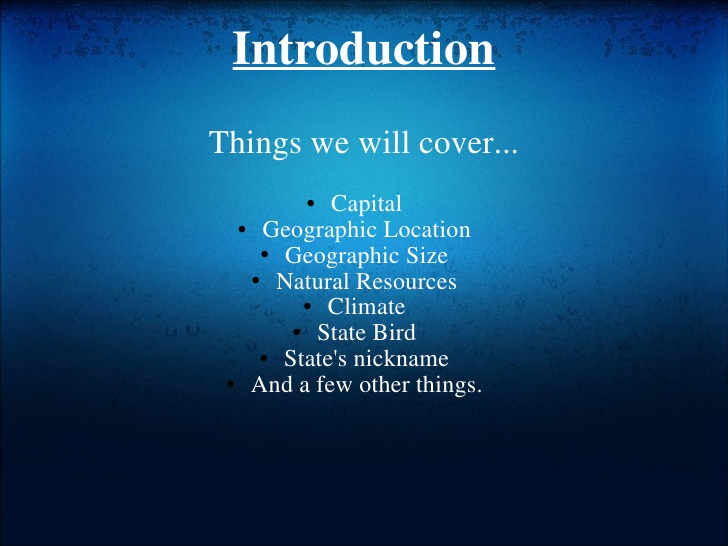 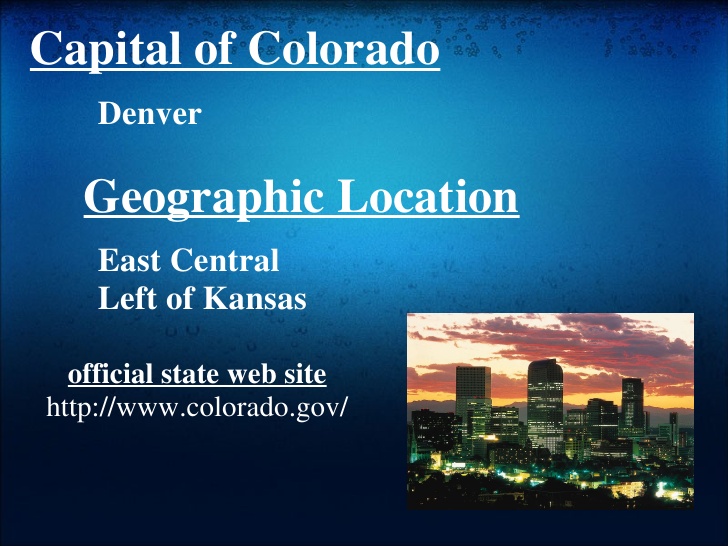 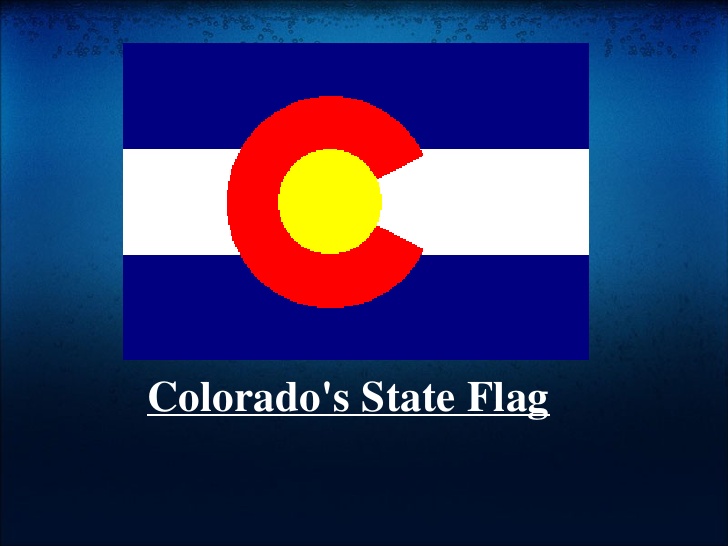 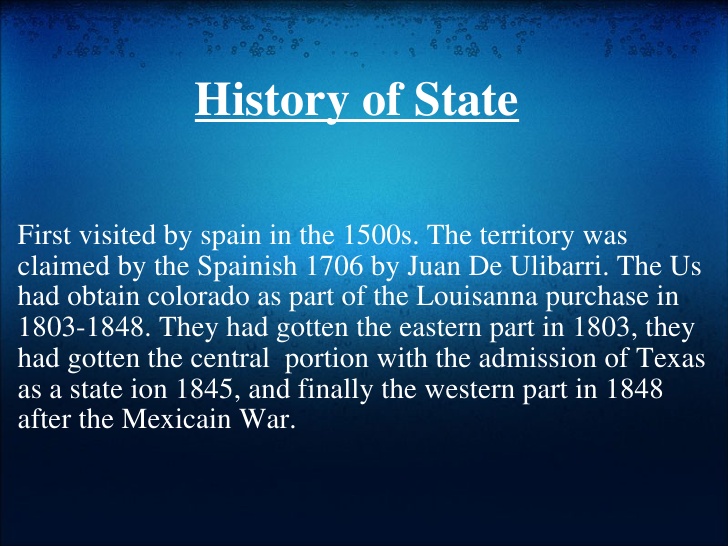 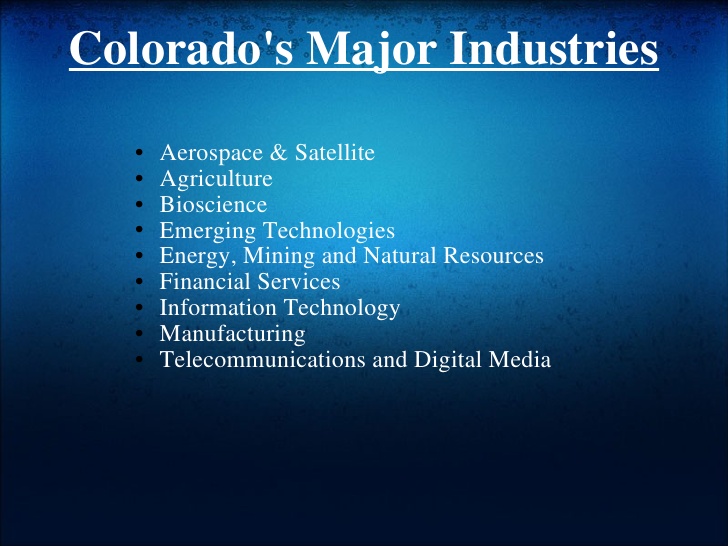 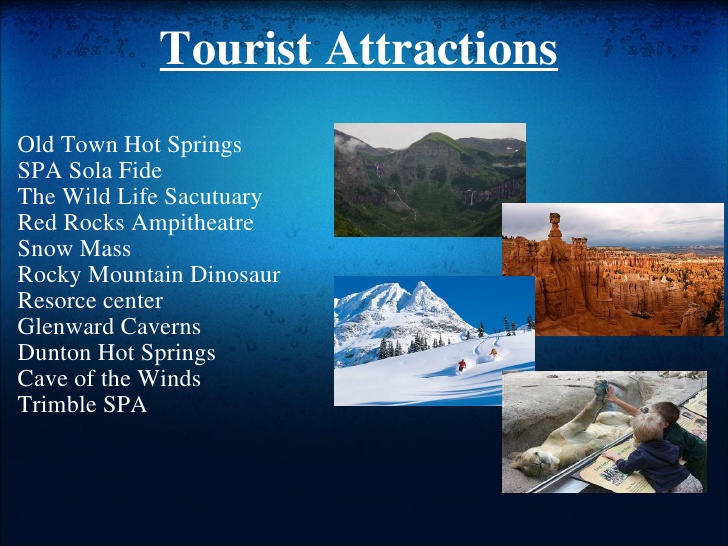 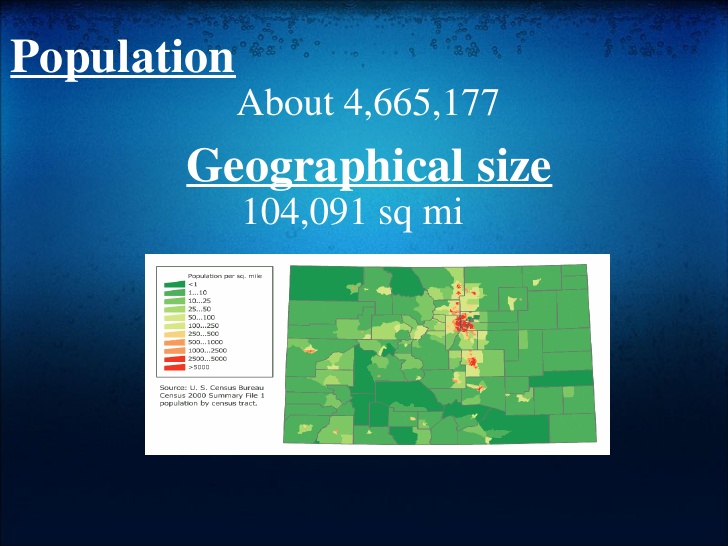 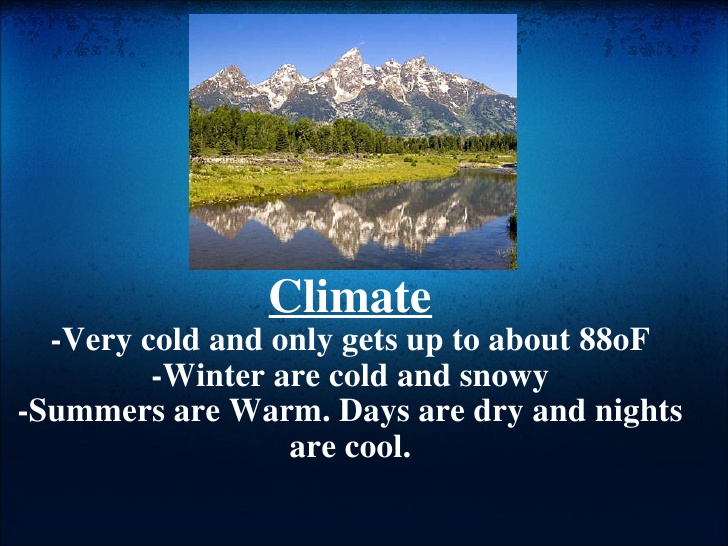 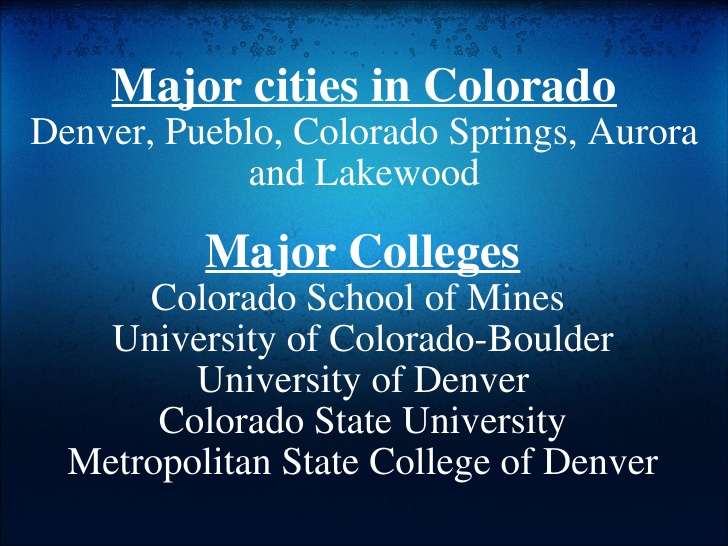 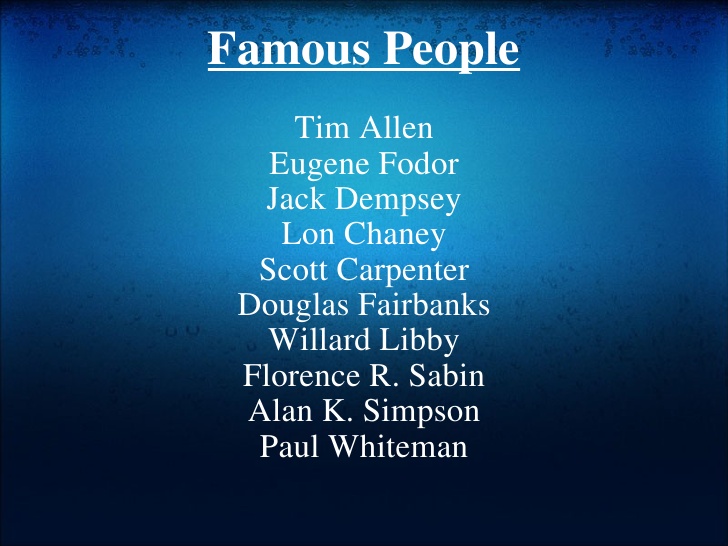 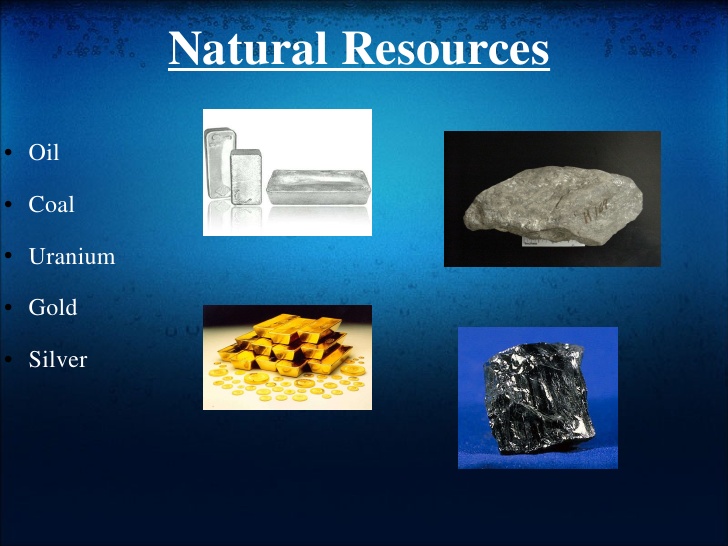 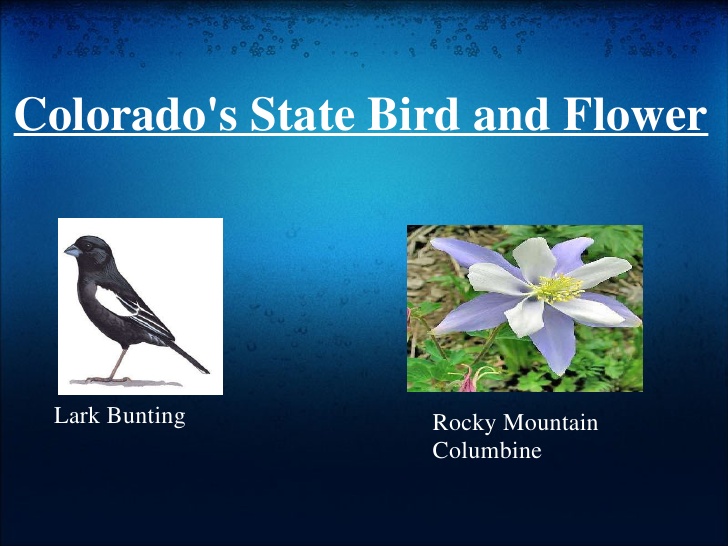 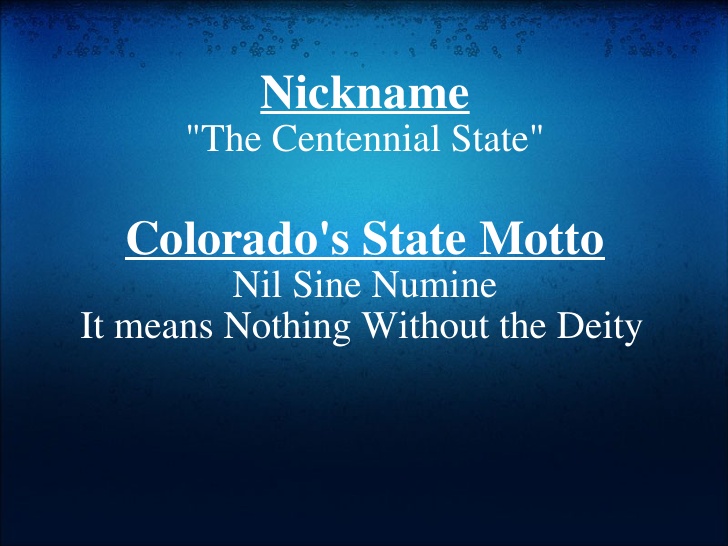 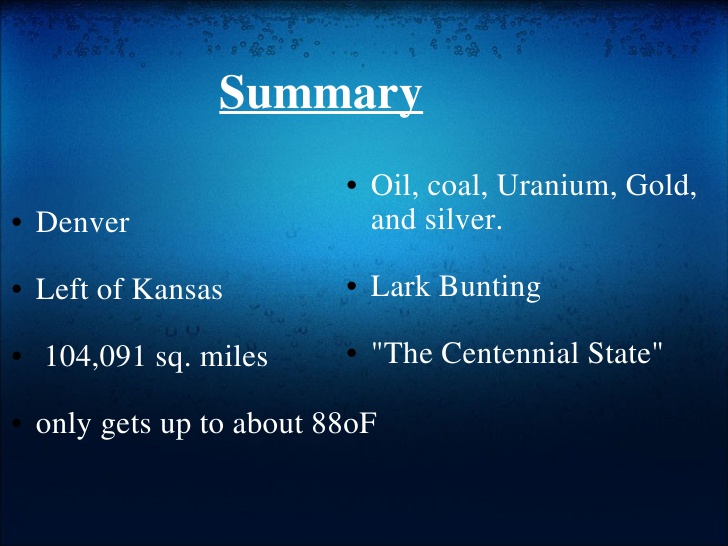 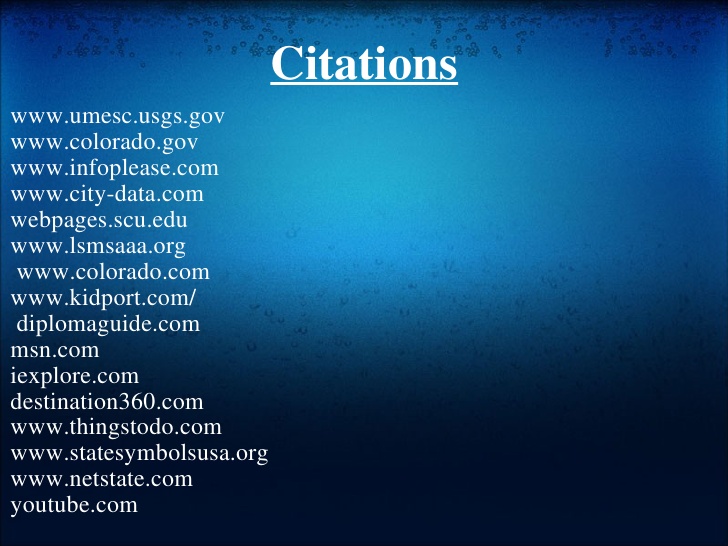